Galactic Center Star Formation:
How & at What Rate?

John Bally1
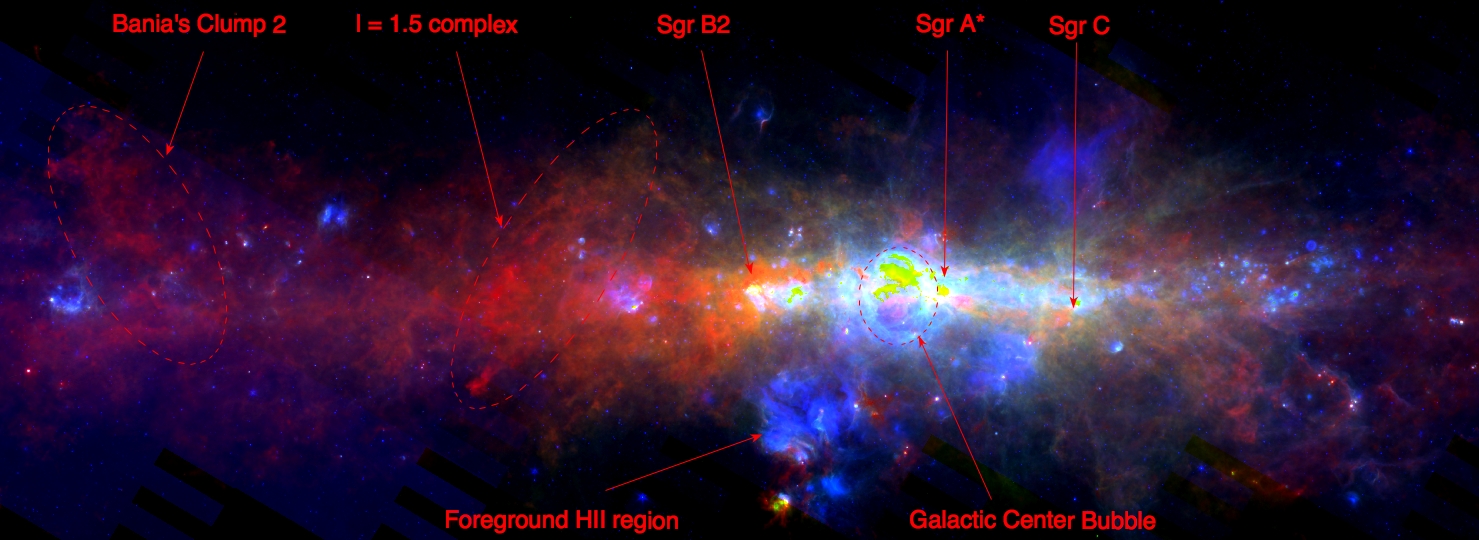 1Center for Astrophysics and Space Astronomy (CASA)
  Department of Astrophysical and Planetary Sciences (APS) 
  University of Colorado,  Boulder
The CMZ

24 mm   70 mm 250 mm
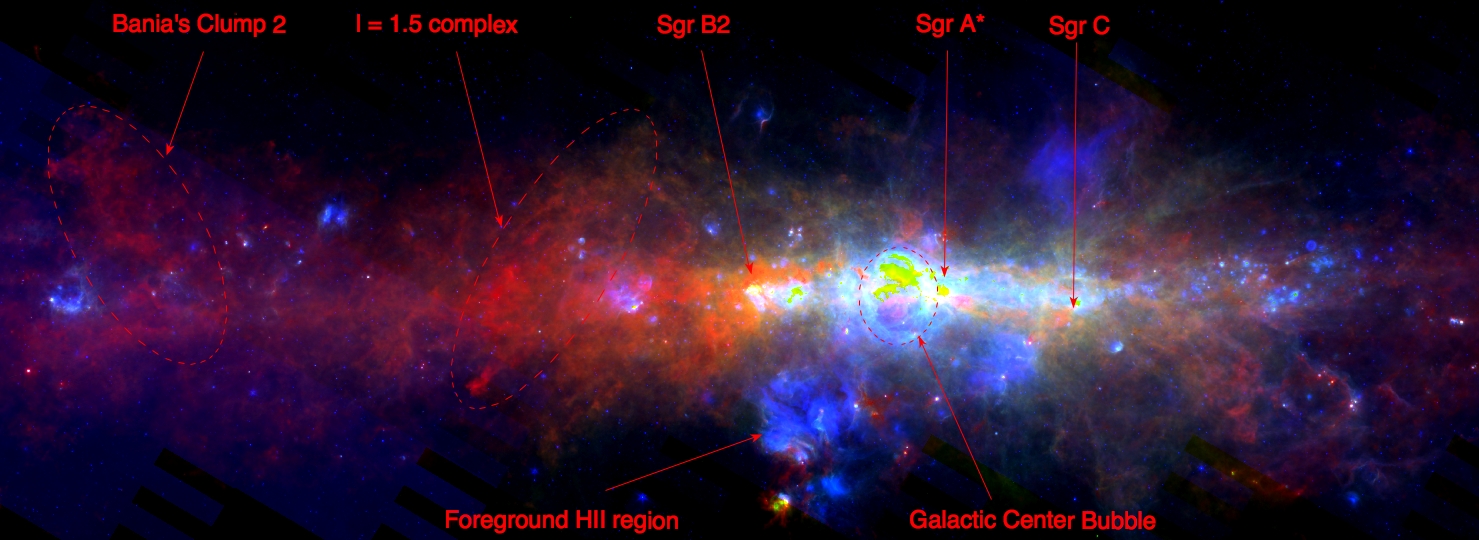 200 pc
Central Molecular Zone (CMZ)

x10 - x100  denser, more turbulent than disk GMCs

80% of Galactic dense gas  [n(H2) > 104 cm-3] is in the CMZ
                 Traced by HCN, CS, etc.   V  > 10 km/s

Star formation rate < 0.1 Mo/yr;   Mostly at R~100 pc     
                 A second parameter?
                          SFR ~  C ra DVb       a~ 1 to 2,   b~ -1 to -2

   The Asymmetric CMZ:
                  Gas & cold dust: >2/3 at  POSITIVE longitude, velocity
                    24 m sources:  >2/3 at  NEGATIVE longitude

Short orbit times:
                   torbit   ~ 6 Myr R100 pc / V100 km/s         
                              (1 to 10 Myr)
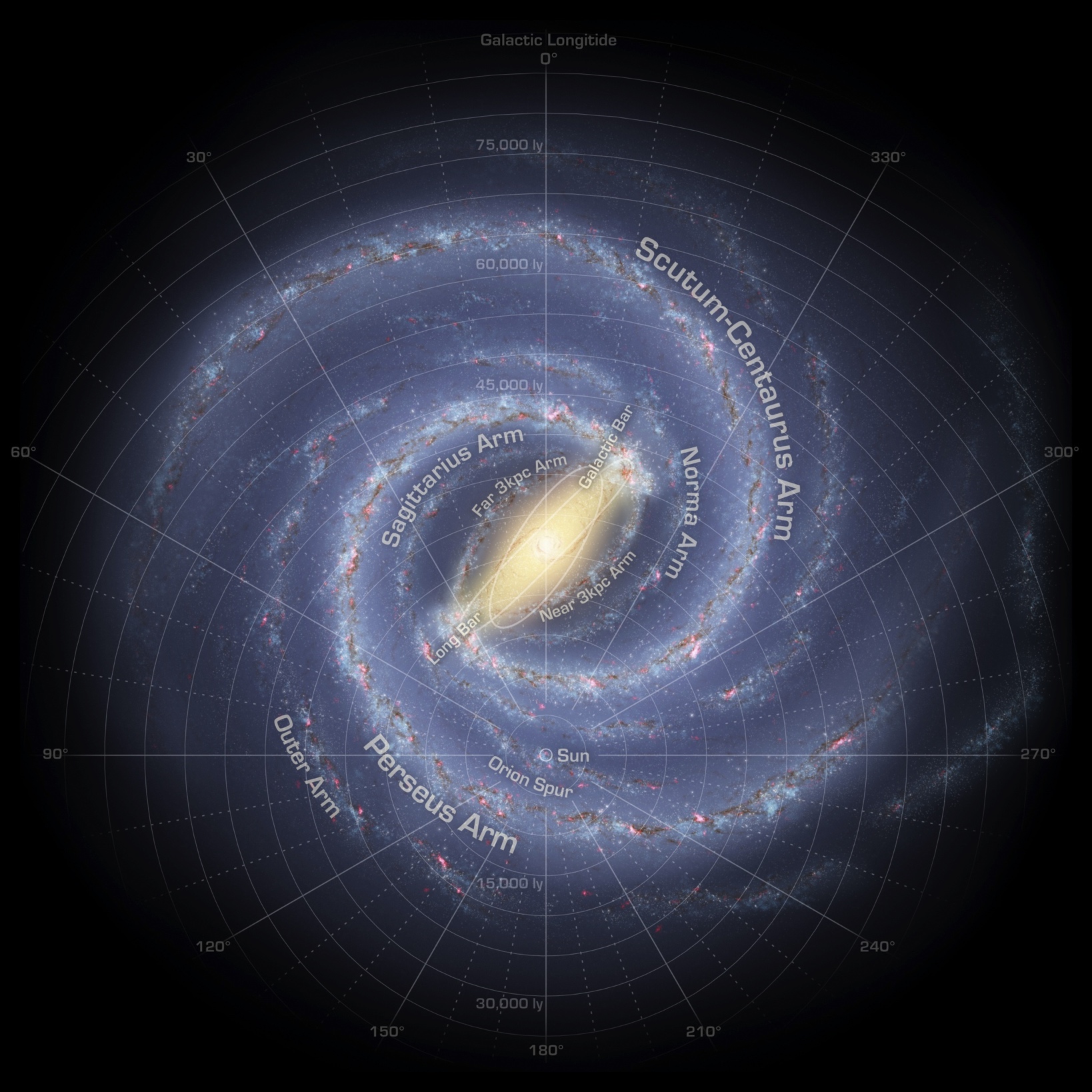 W43
RSGC1-3
W51
Wd 1
Wd 2
M17
Milky Way cartoon:  We live in a Barred Galaxy (Binney et al. 1991)
CMZ
Sun
Life in a 
  barred 
  potential 
                
(Shim & Kim+ 2017)
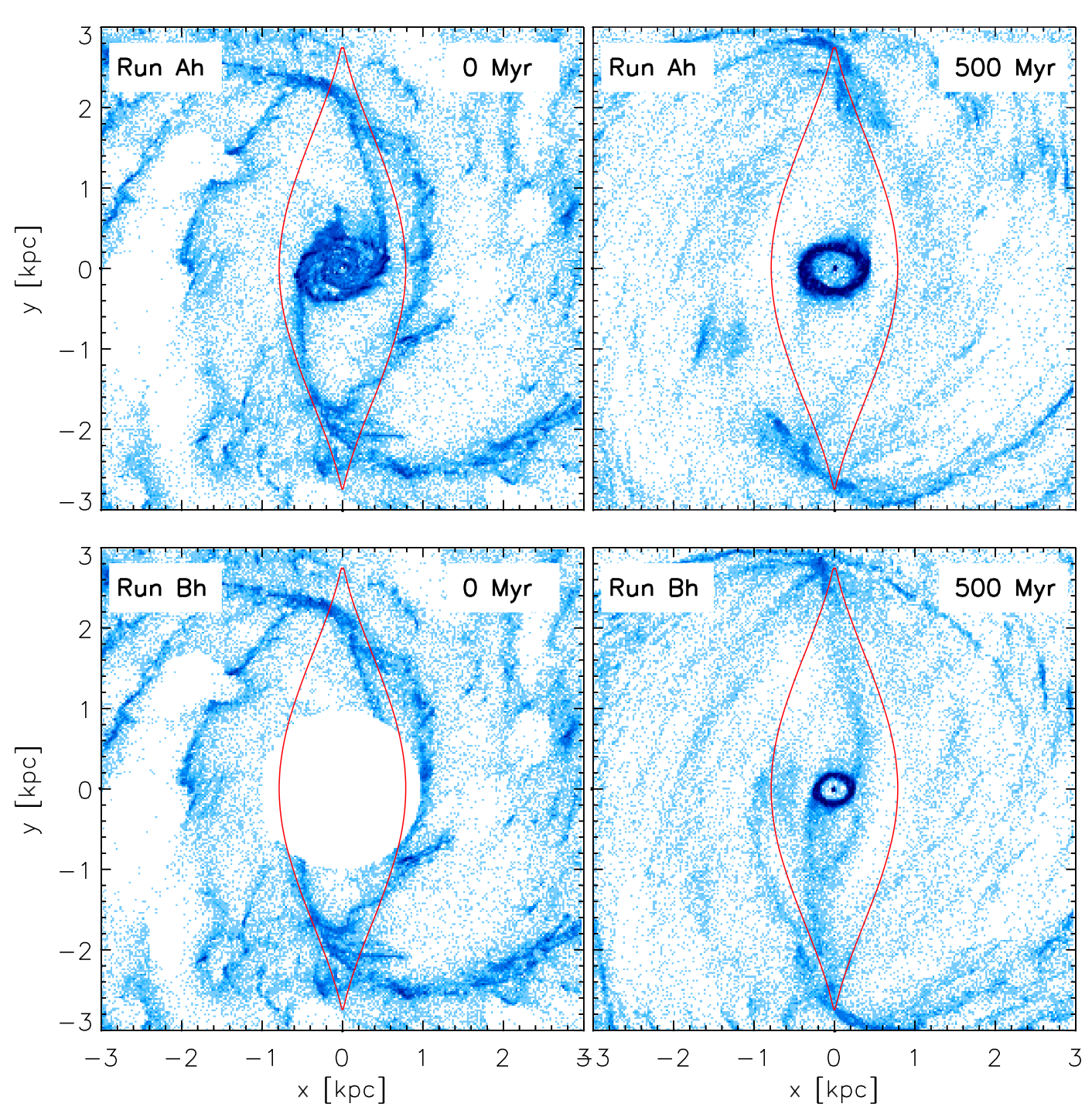 Inner CMZ                                             8 um  24 um  N(H2) 
 












+2.0o     							        -2.0o
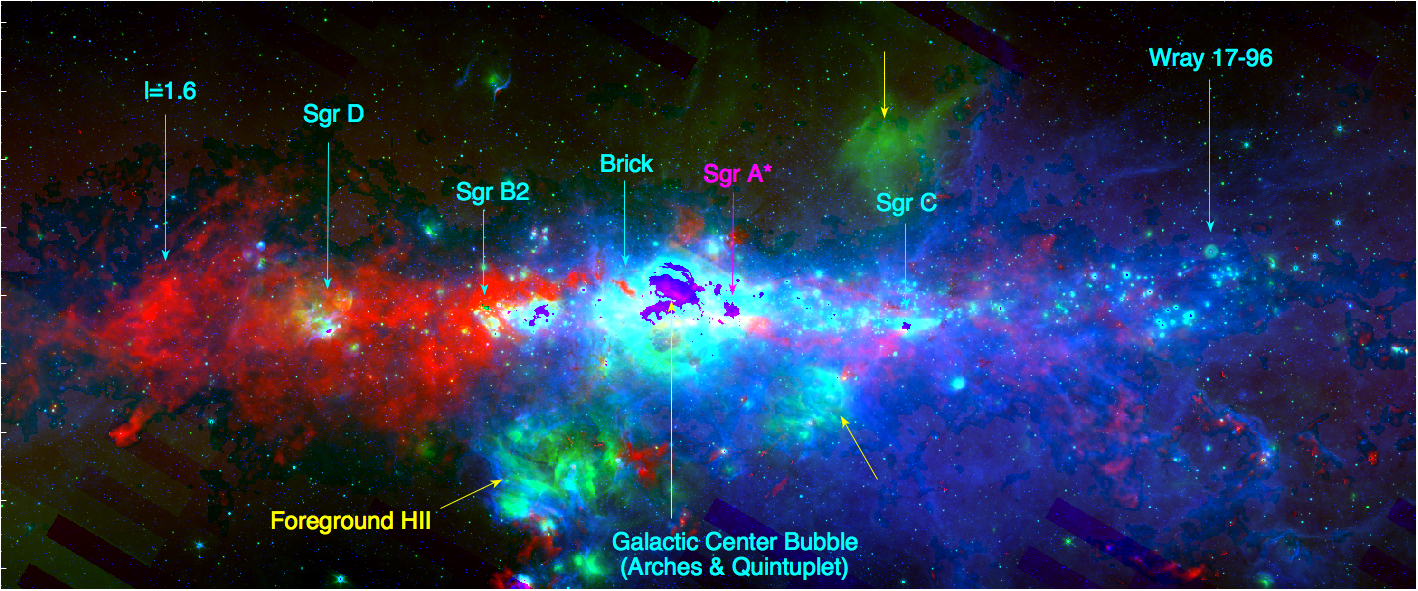 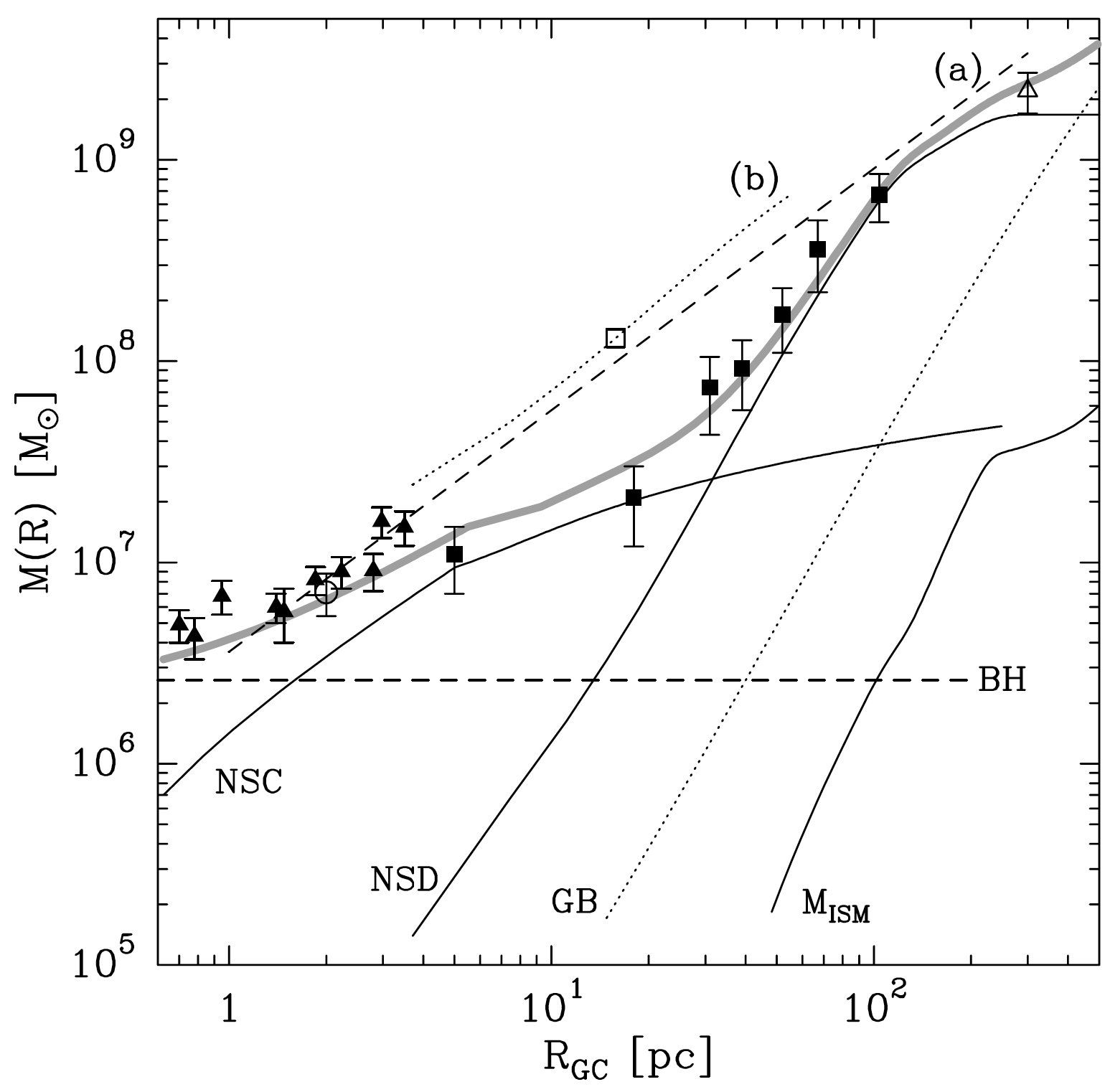 Enclosed Mass
(Launhardt 2002)
Low shear region
Most stars form
here
a R-2
V  a const.
M  a  R
a R-1
V  a R1/2
M  a  R2
= Nuclear Star Cluster
= Nuclear Stellar Disk
= Black Hole
= Galactic Bulge
SMA  CMZoom   survey of the inner CMZ
                  Battersby et al. 2020
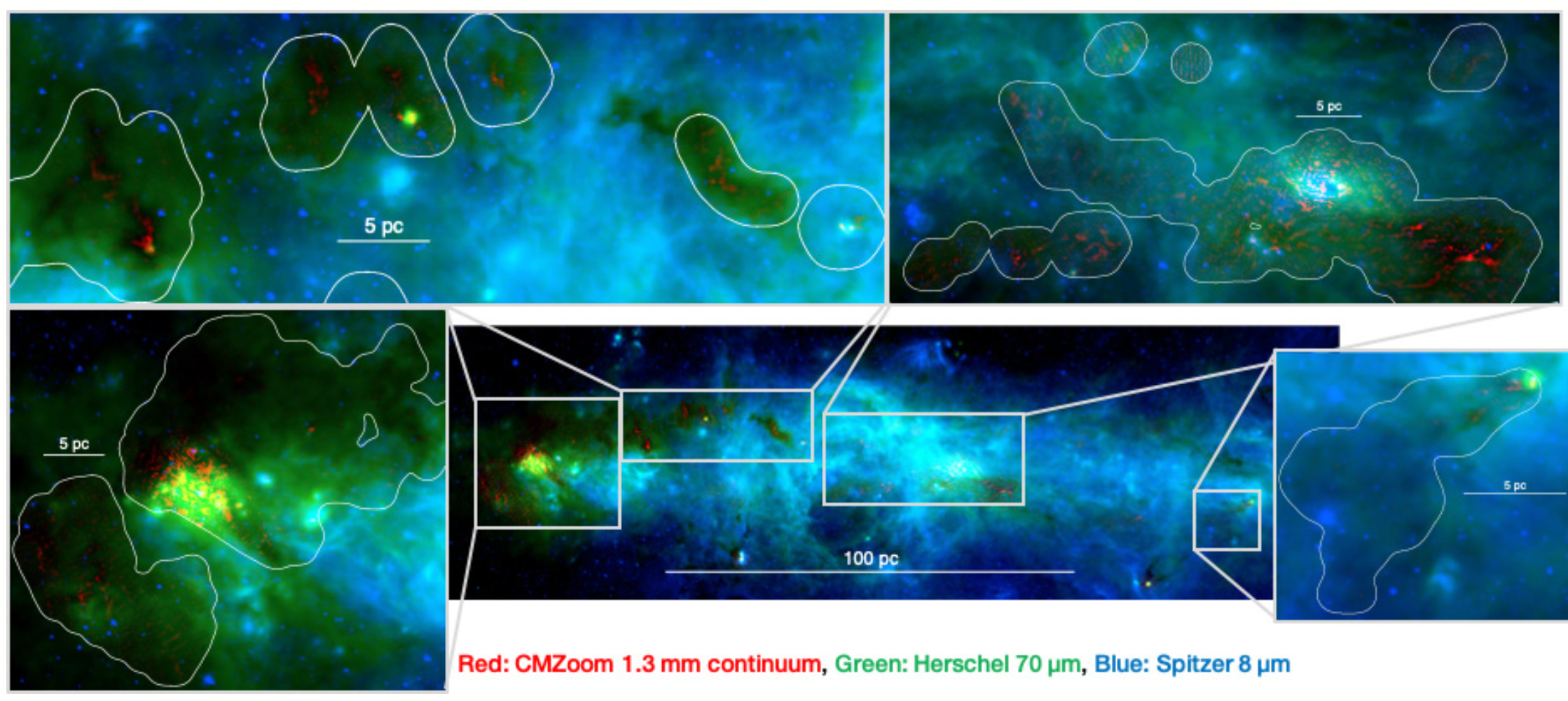 Sgr A (CND)
Brickletts
Brick
20 km/s
Sgr B2
Sgr C
Conveyor Belt of Star Formation?
   Close passage to Sgr A => tidal compression
       Brick => Bricklets (“b”, “c”,  “d”, “e/f”) => Sgr B2 =>  SgrB1
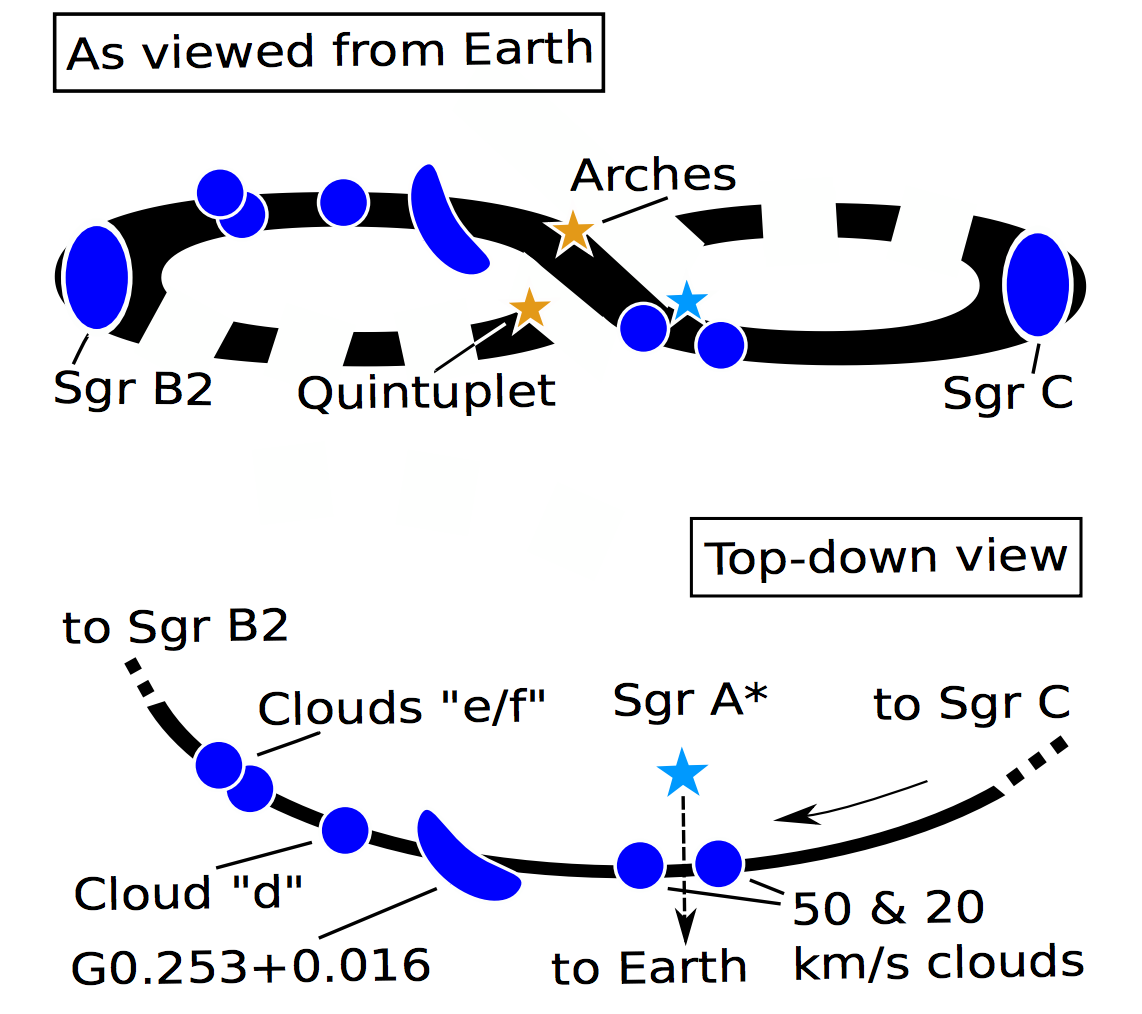 (Barnes et al.
 2017; 2019)
Conveyor Belt of Star Formation ?:
   Close passage to Sgr A => tidal compression
       Brick => “Bricklets “c” => “e/f” => Sgr B2 =>  SgrB1

                                                                  (Barnes et al. 2017; 2019)
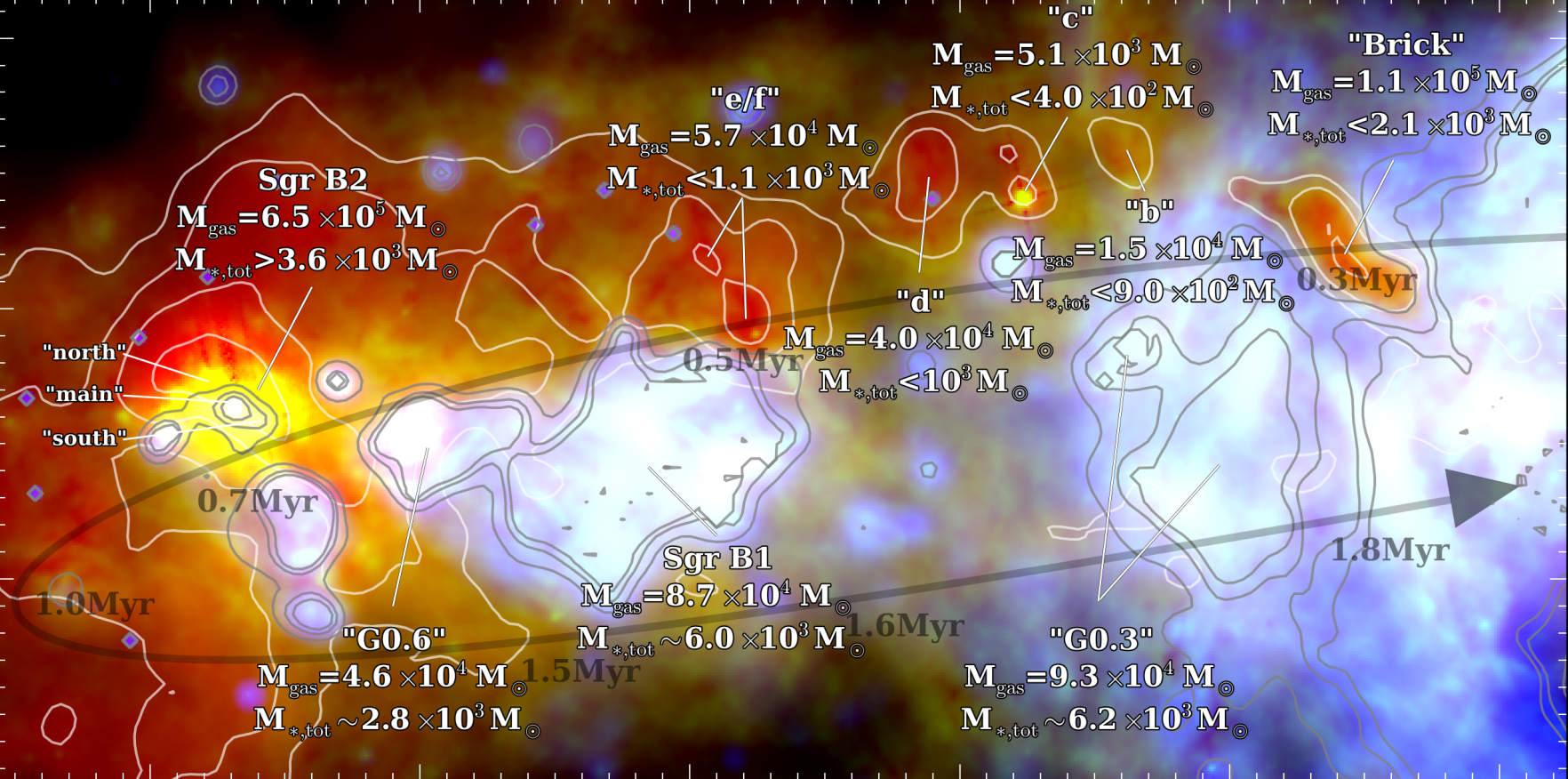 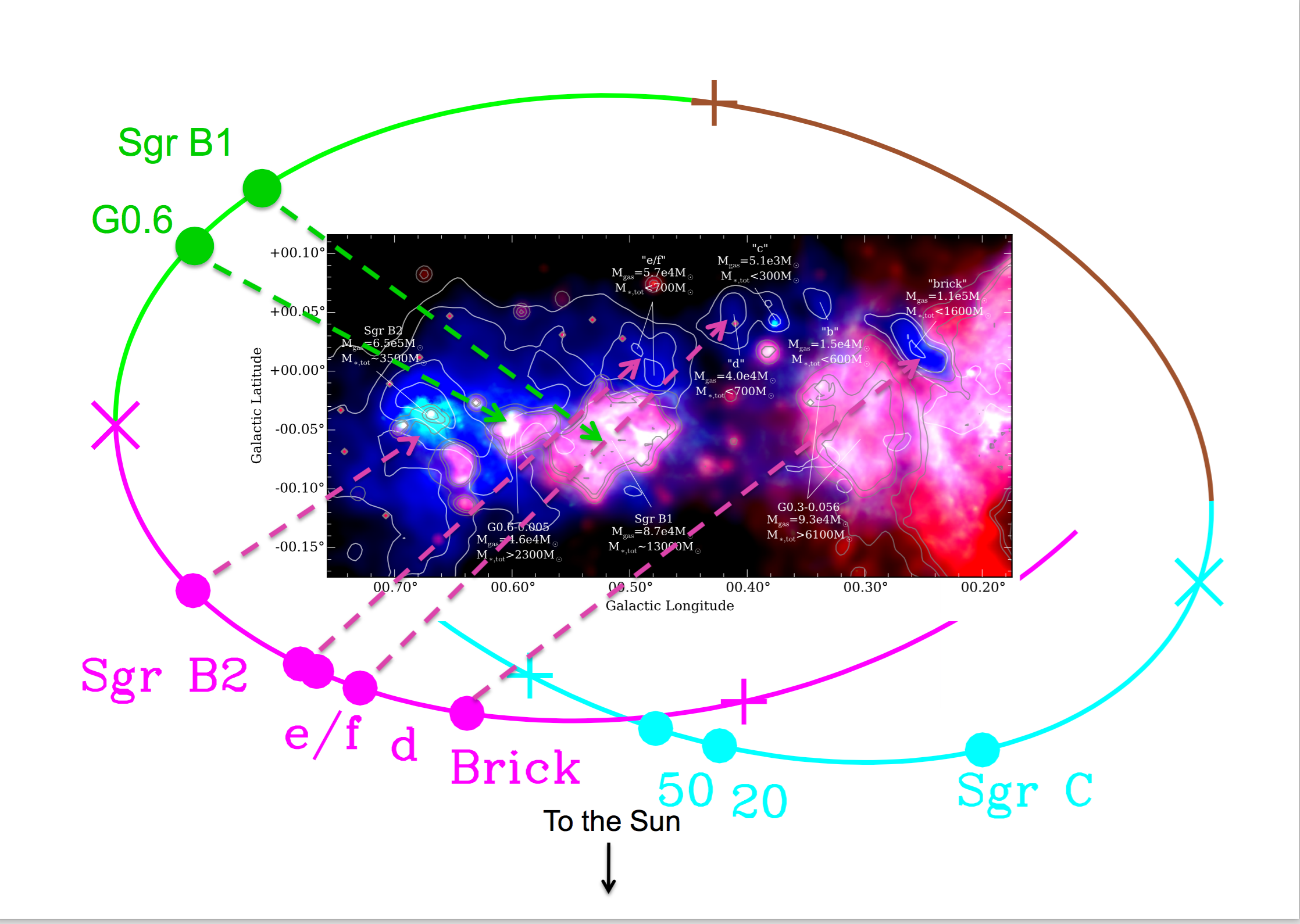 Kruijssen, Dale, & Longmore 2015, Kruijssen et al.  2019
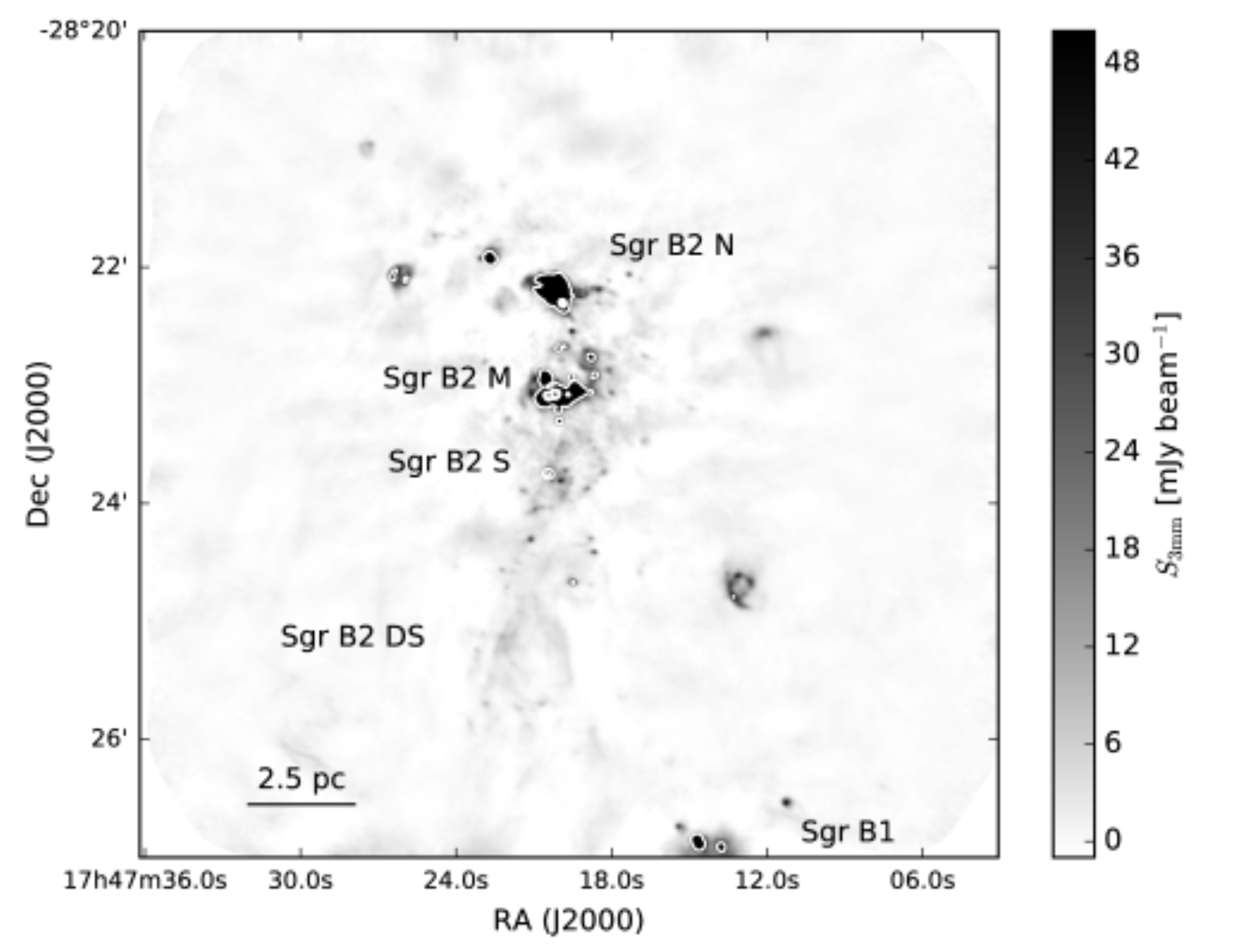 Sgr B2 starburst: 3 mm (ALMA)          106 Mo GMC
Ginsburg, et al. (2018):         271 cores with M* > 8 Mo
Ginsburg & Kruijssen (2019)  Total mass of YSOs ~ 46,000 Mo
Sgr B2 starburst: 3 mm  dust continuum(ALMA)
  
           ~ 50 – 100 OB stars + 40,000 Mo lower mass stars
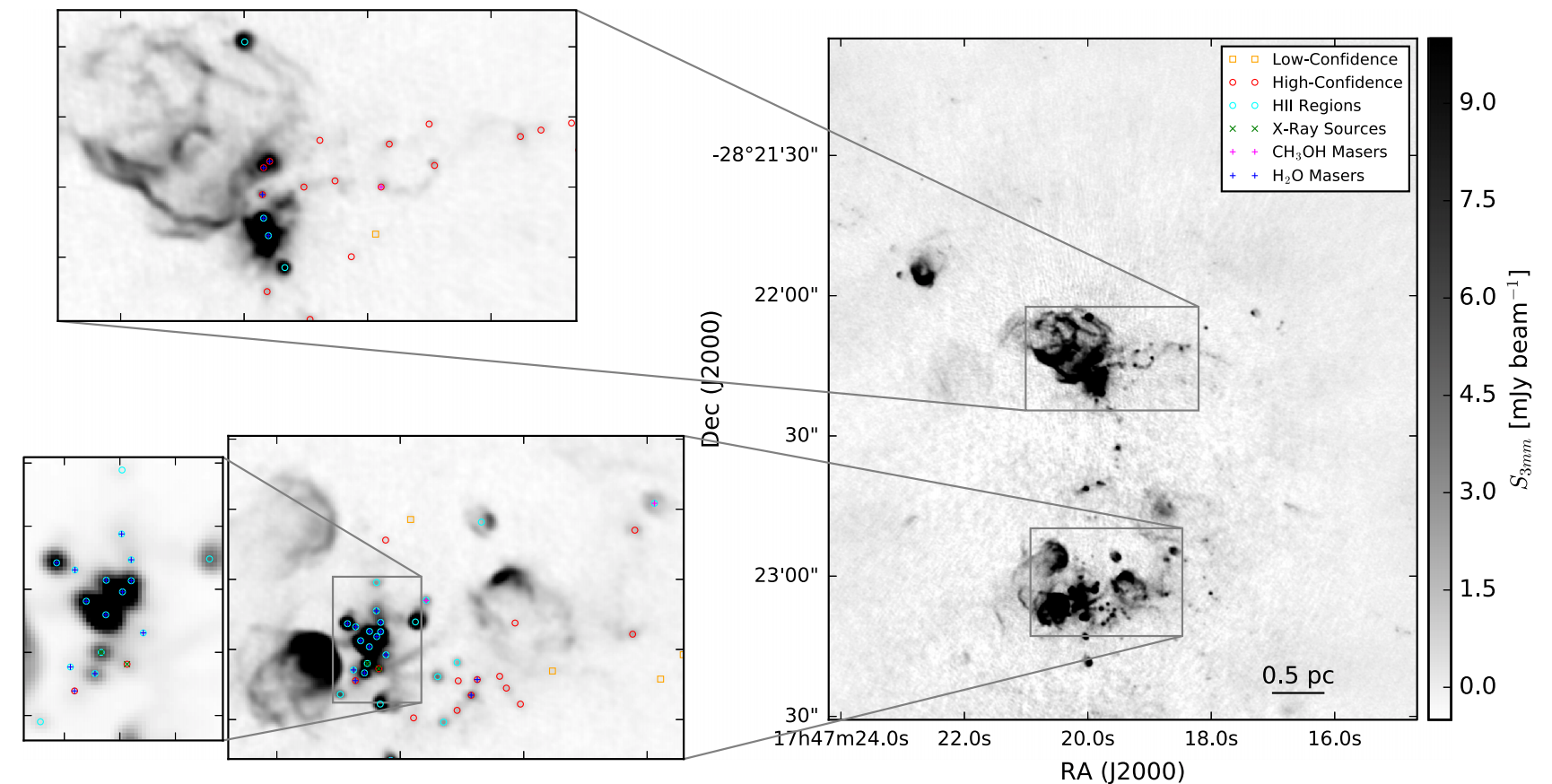 Ginsburg, et al. (2018)
FORCAST  survey of the inner CMZ
Hankins et al. 2020
8 um  25 um 37 mm
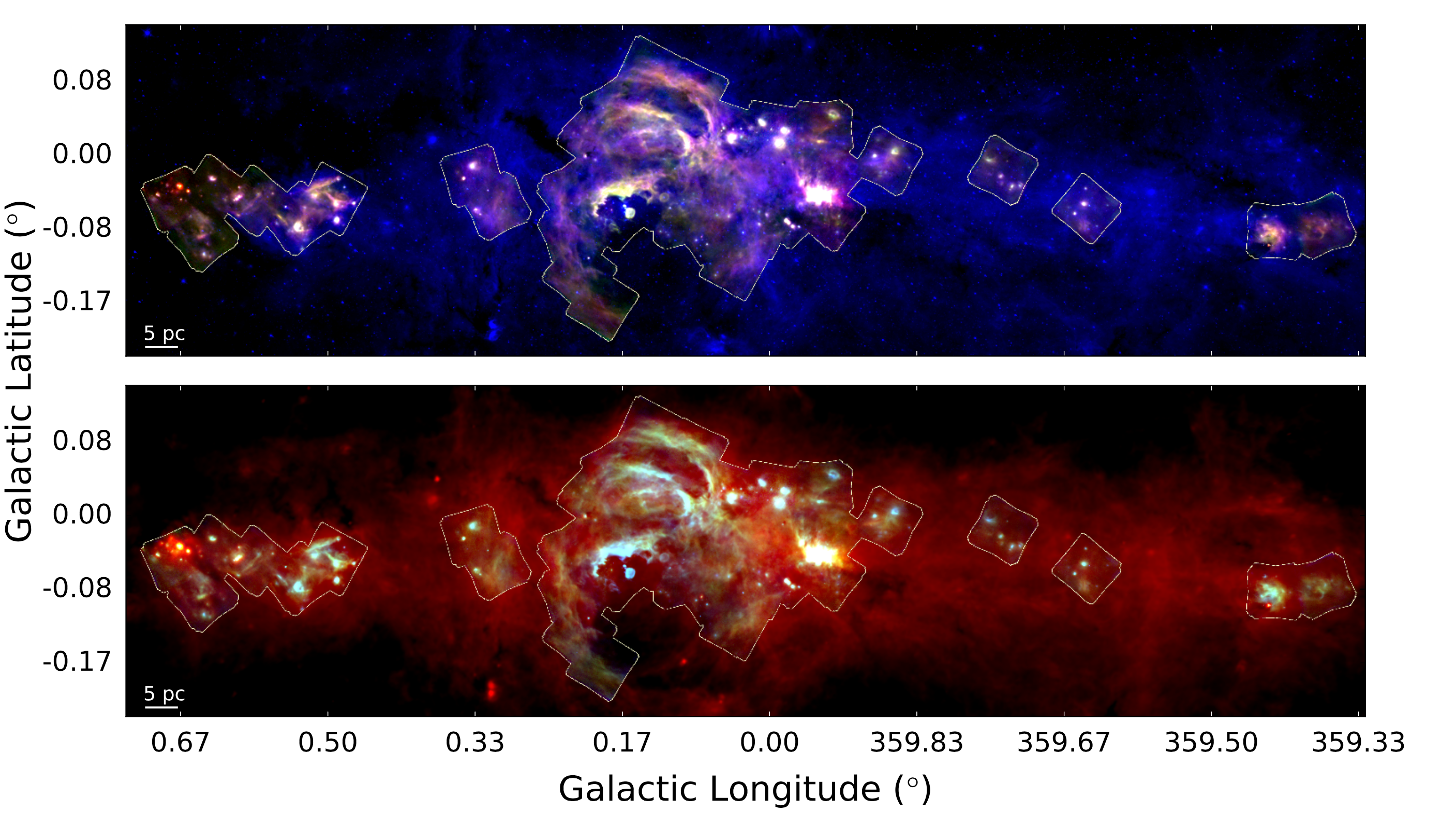 25 um  37 um 70 mm
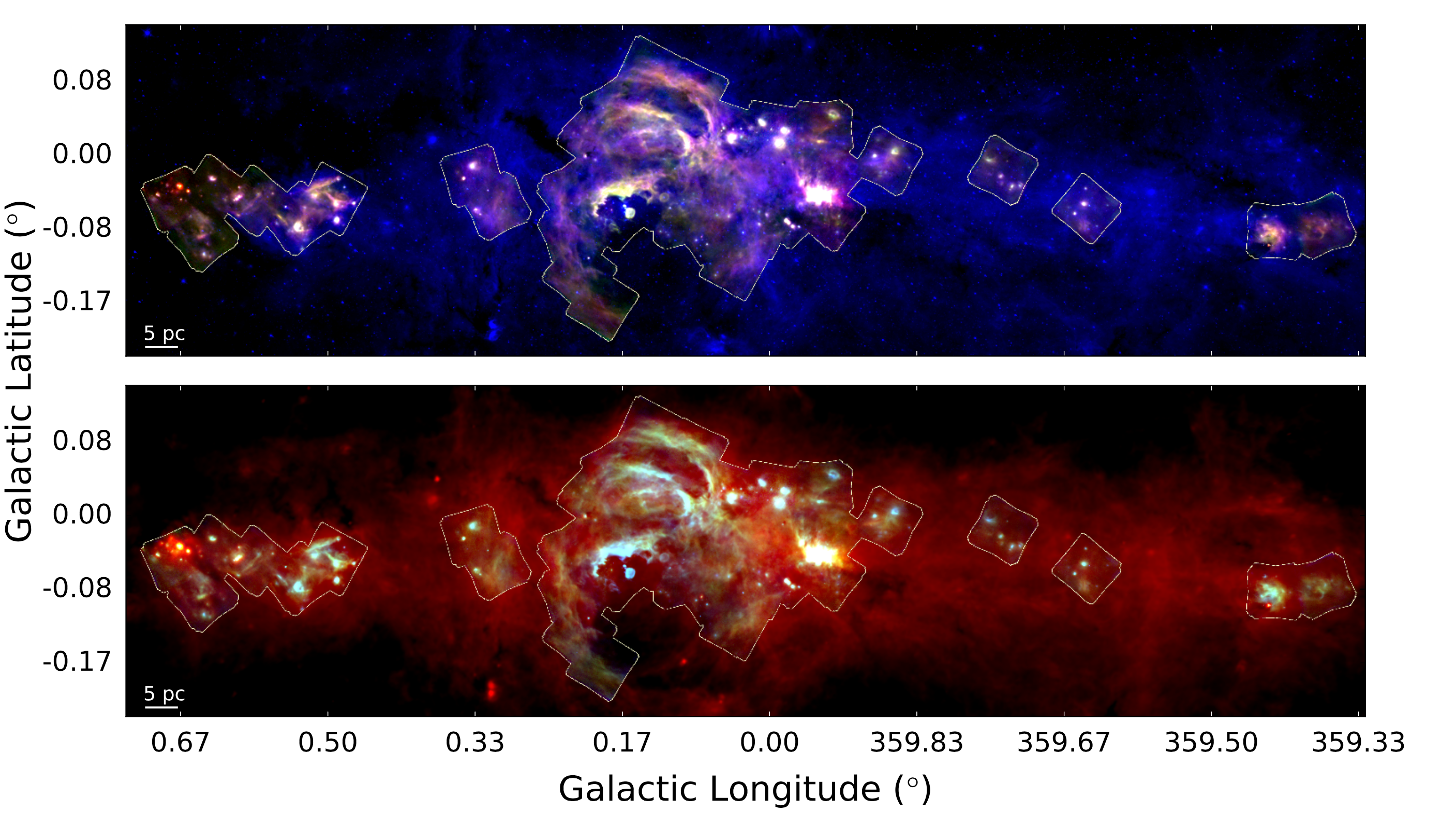 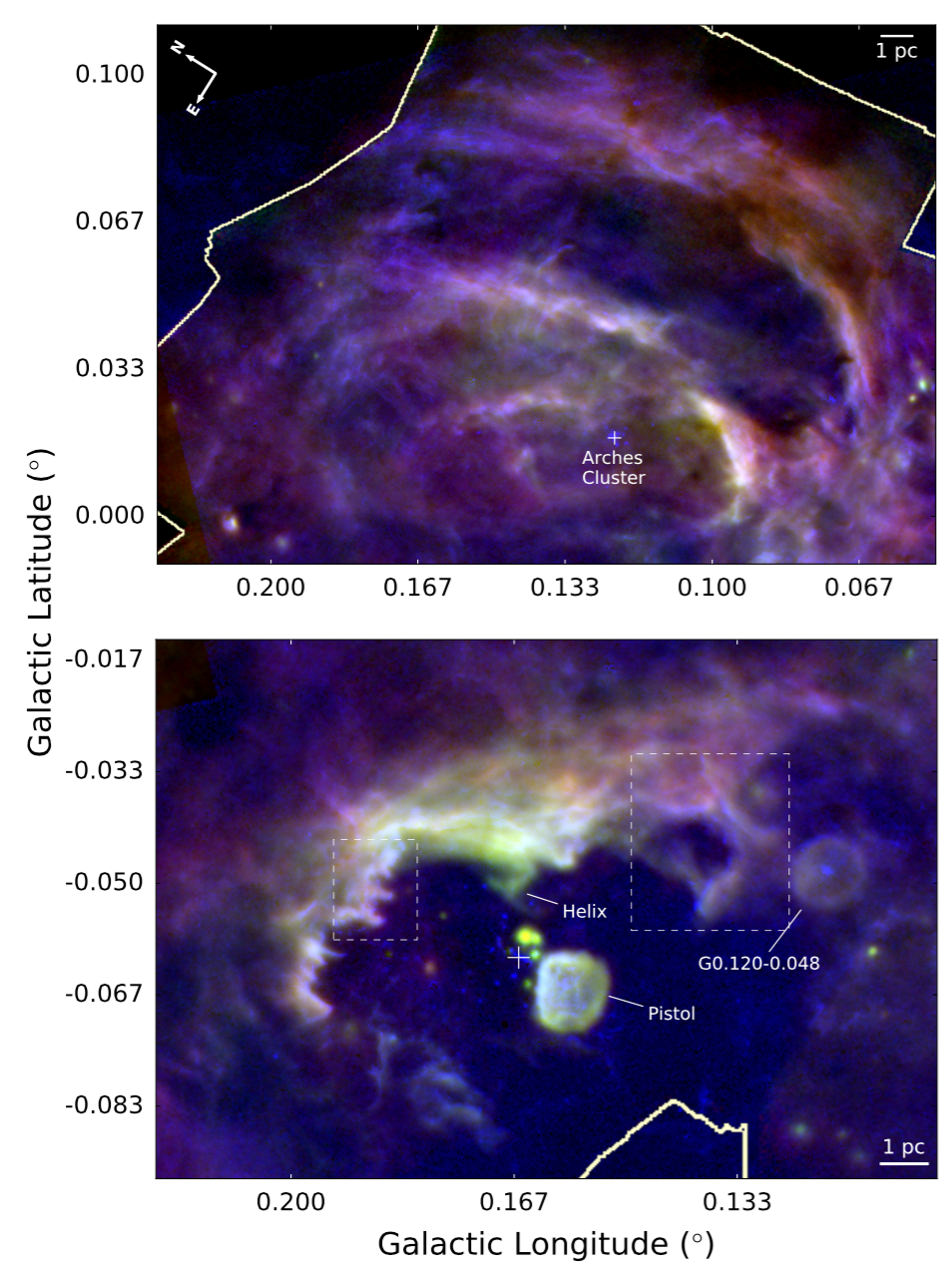 Arches
FORCAST  survey 
of the inner CMZ
Hankins et al. 2020
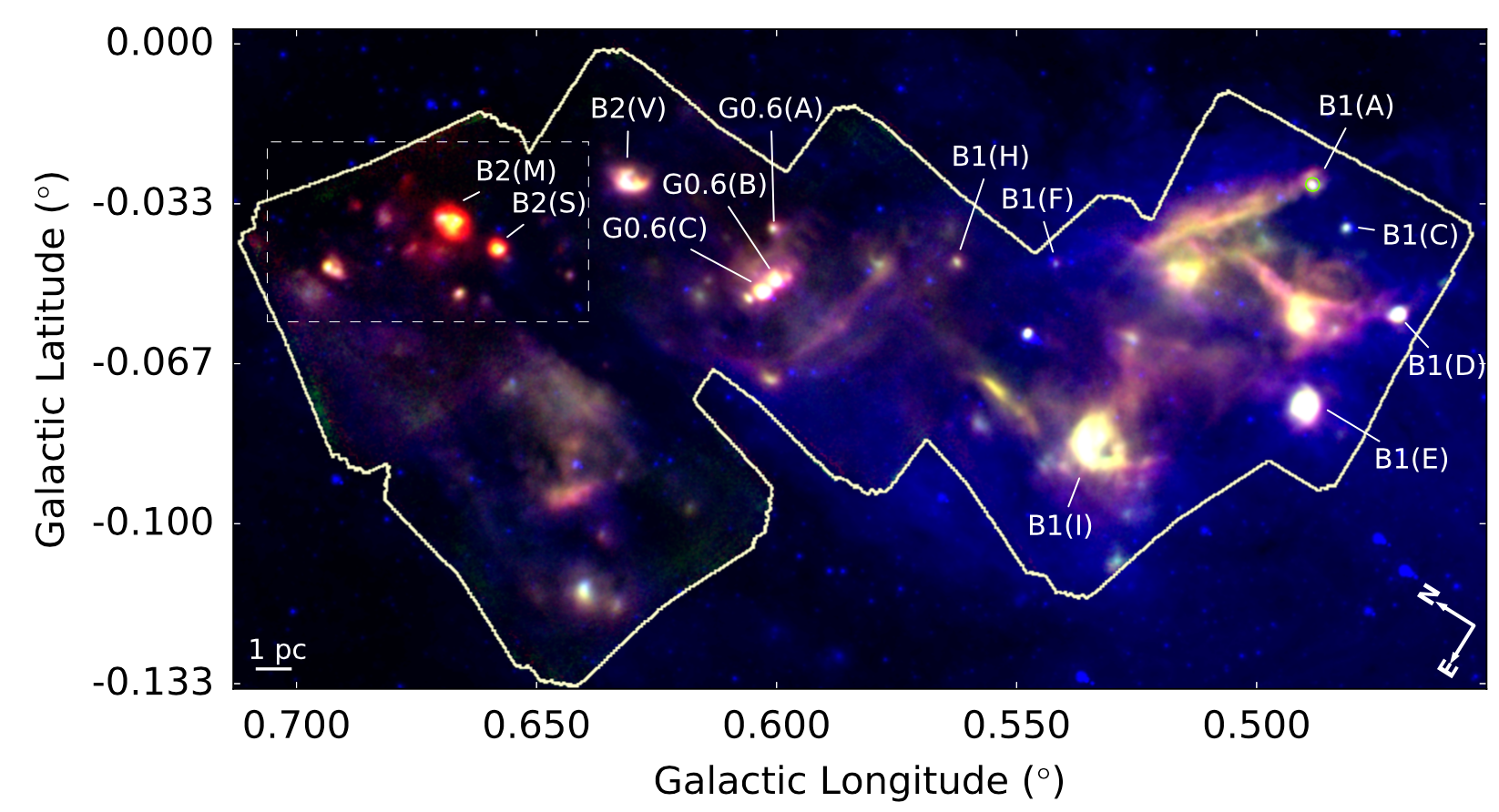 Sgr B2
Quintuplet
Sgr B1
Arches, Quintuplet, Nuclear Star Cluster:  Paschen a:   
Dong, H., Wang, Q.D., Cotera, A. et al. 2011;  Wang, Q.D., Dong, H., Cotera, A. et al. 2010
Nuclear Star Cluster, 
Mini-spiral,  Sgr A*
107 Mo (old & young)
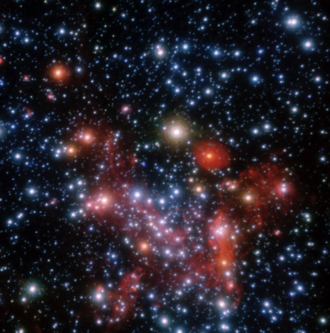 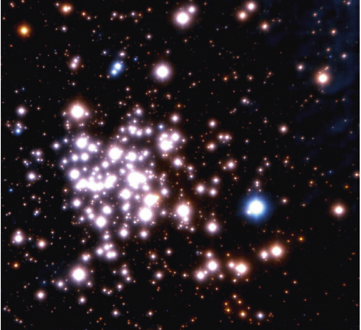 Arches cluster (~3 Myr)
     3x104 Mo
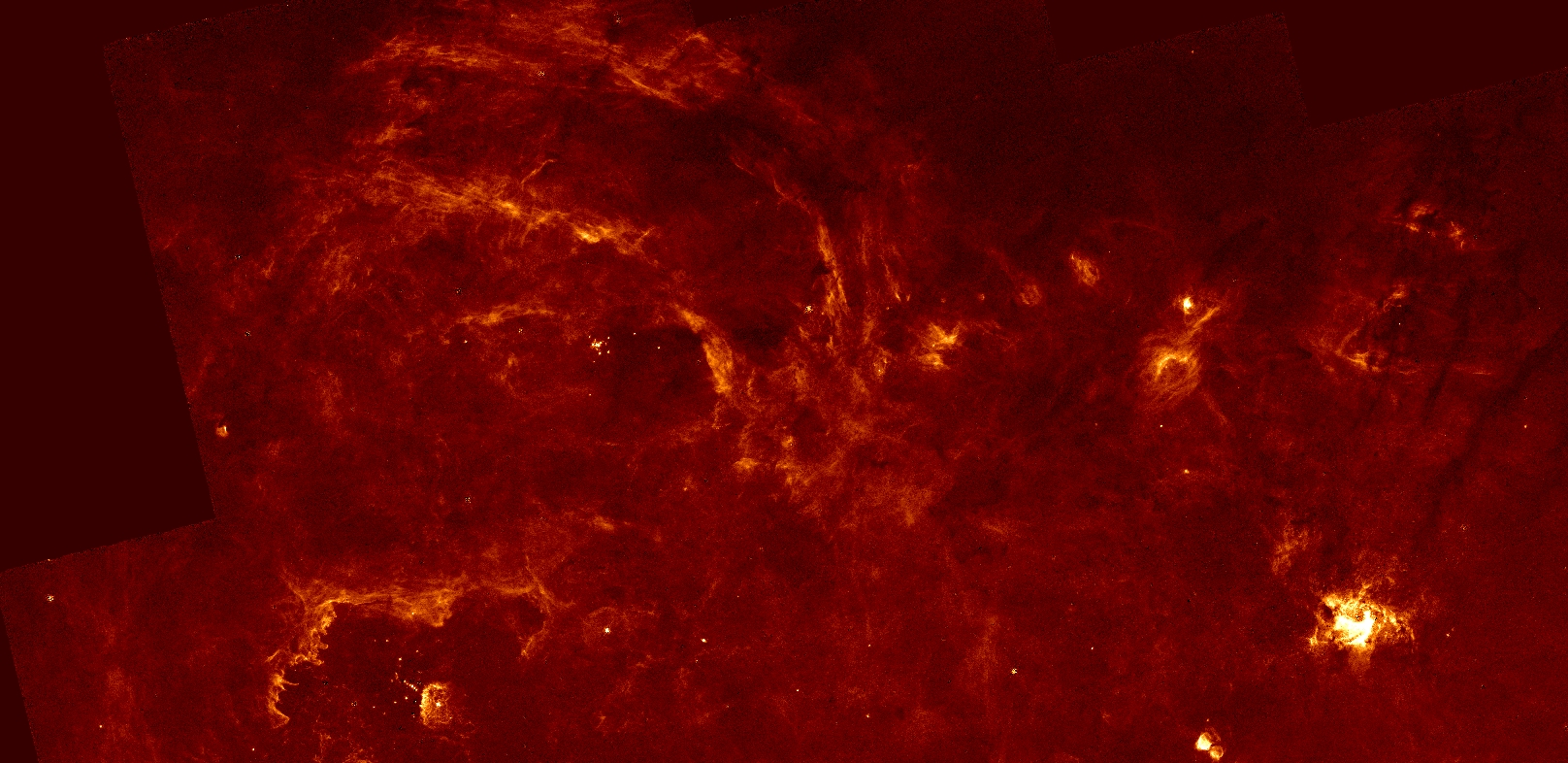 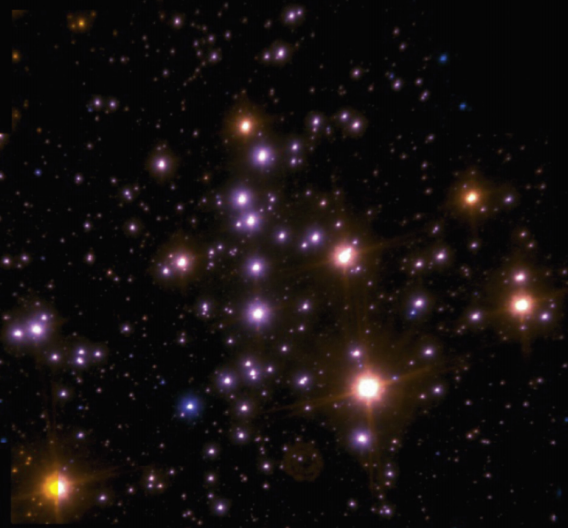 Quinuplet  cluster (~5 Myr) 104 Mo
Models of the CMZ:   Sormani M., C. et al. 2020 arXiv2004.06731
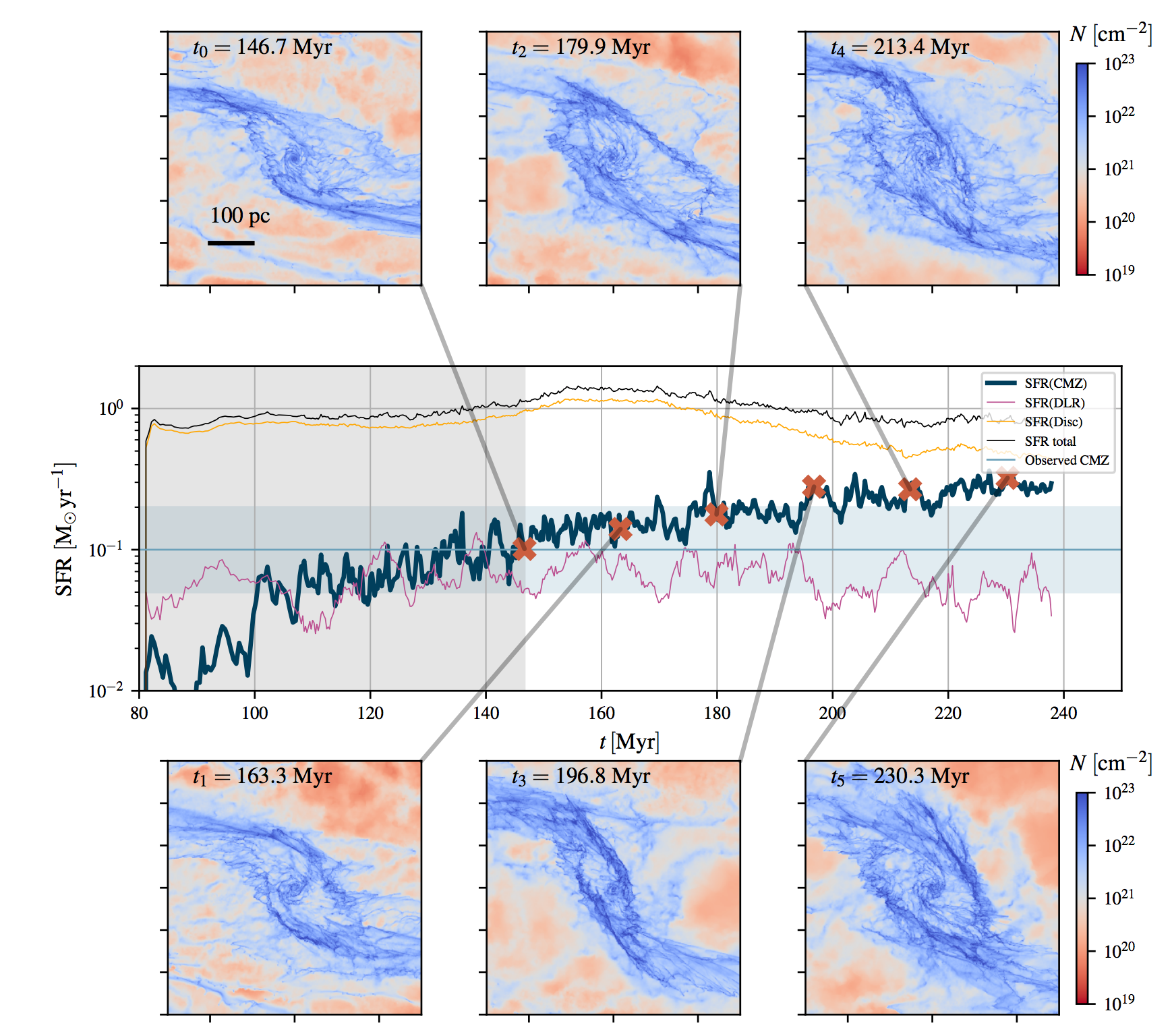 Quasi-static SFR?               ~ 0.1 Mo/yr
DLR =  
 “Dust Lane Region”
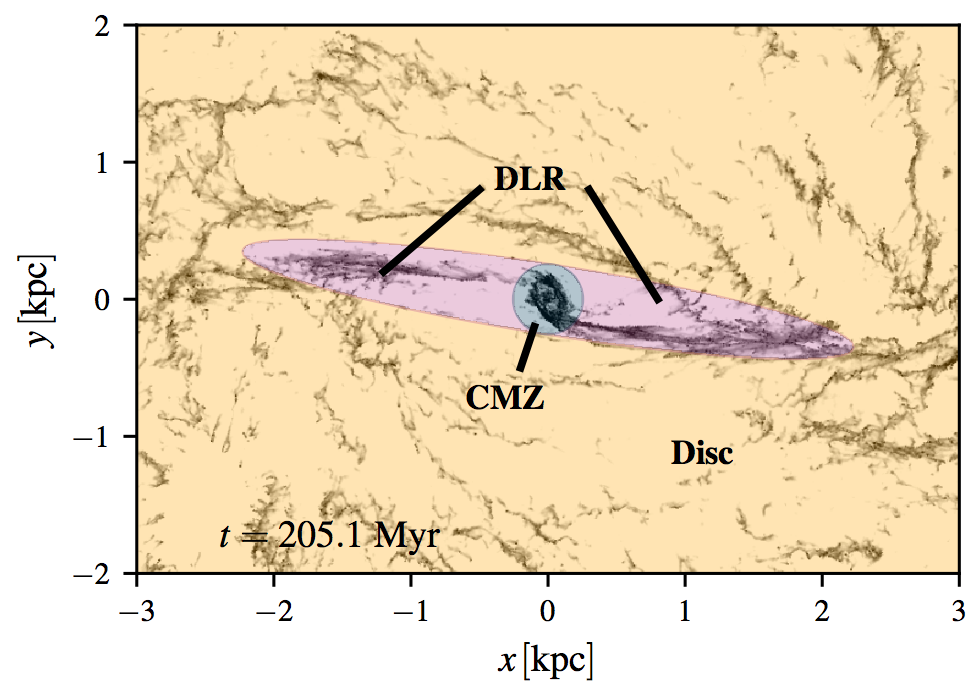 Orbits of Arches & Quintuplet cluster in Sormani model
Arches:
   VPM ~ 172+/-15 km/s
   Vr  ~ +80+/-5 km/s

Clarkson, W.I,+ 2012
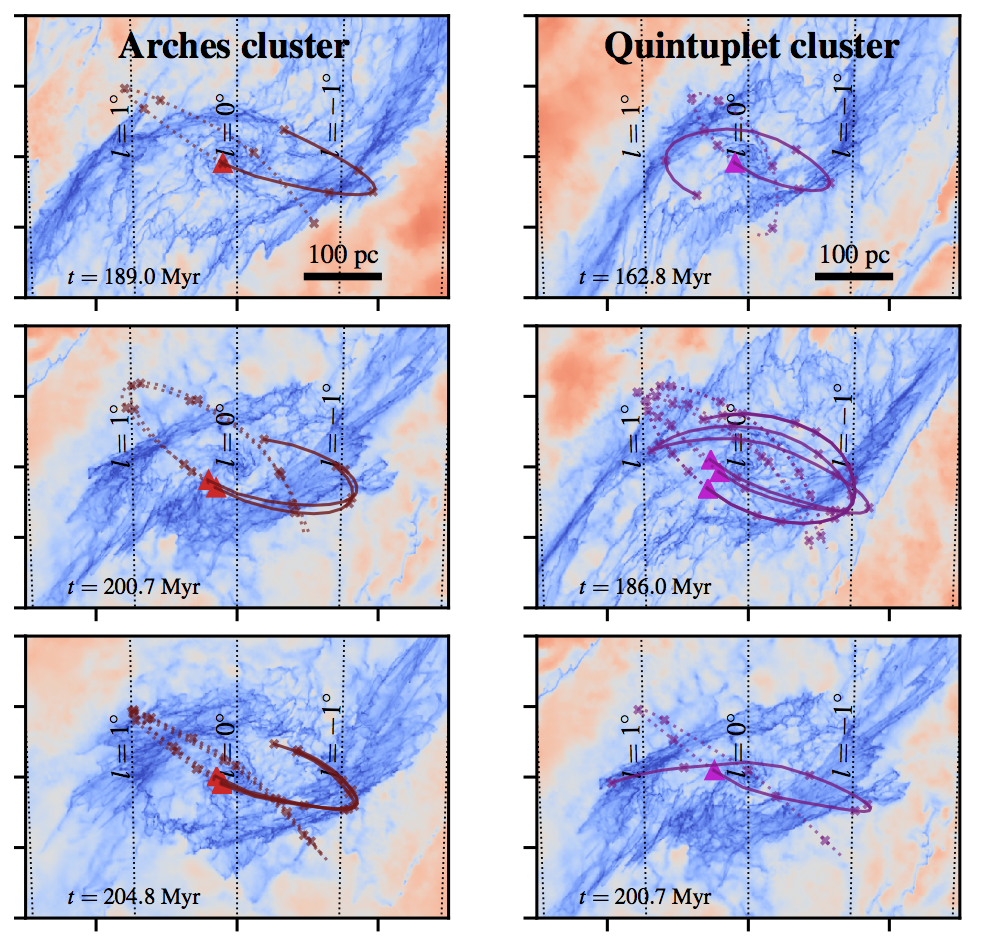 Arches:
   VPM ~ 132+/-15 km/s
   Vr  ~+102+/-5 km/s

Stolte, A,+ 2014
To Sun
Sormani, M+ 2020
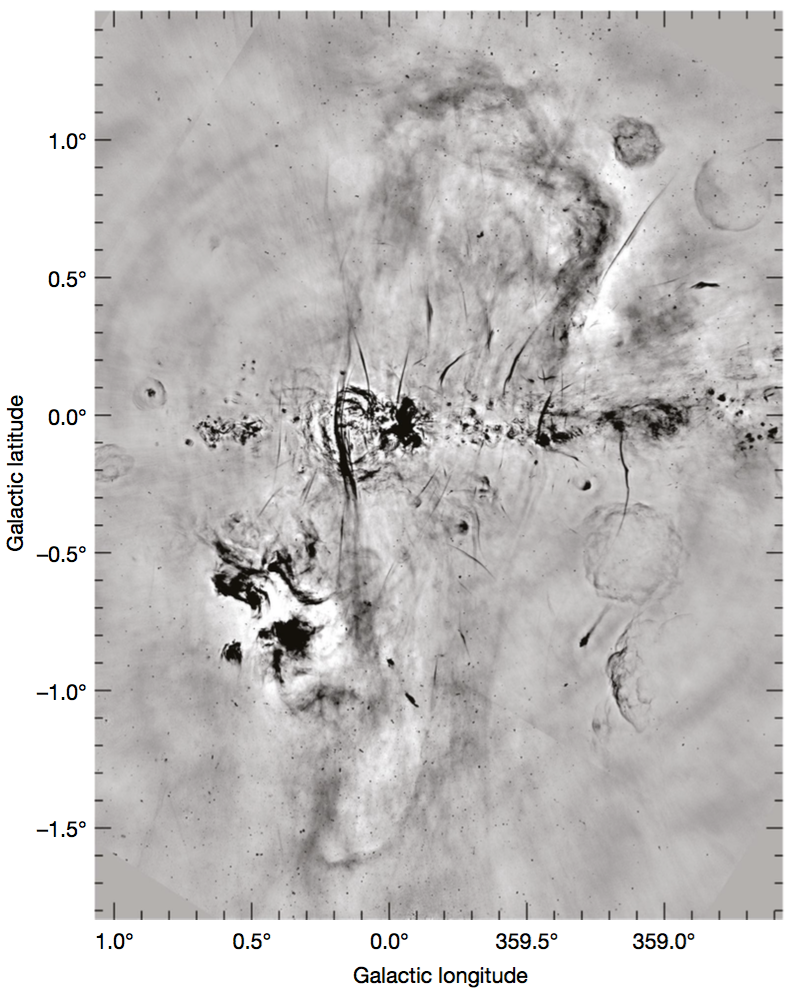 Feedback:

The Sofu-Handa Lobe
 
   Sofue & Handa1984
   Nature

Galactic Center Bubble
& the Arches



Sgr A*
MeerKat;  1 GHz
 
Heywood et al. 2019
Nature
MeerKAT ~1 GHz (July 2018 press release)
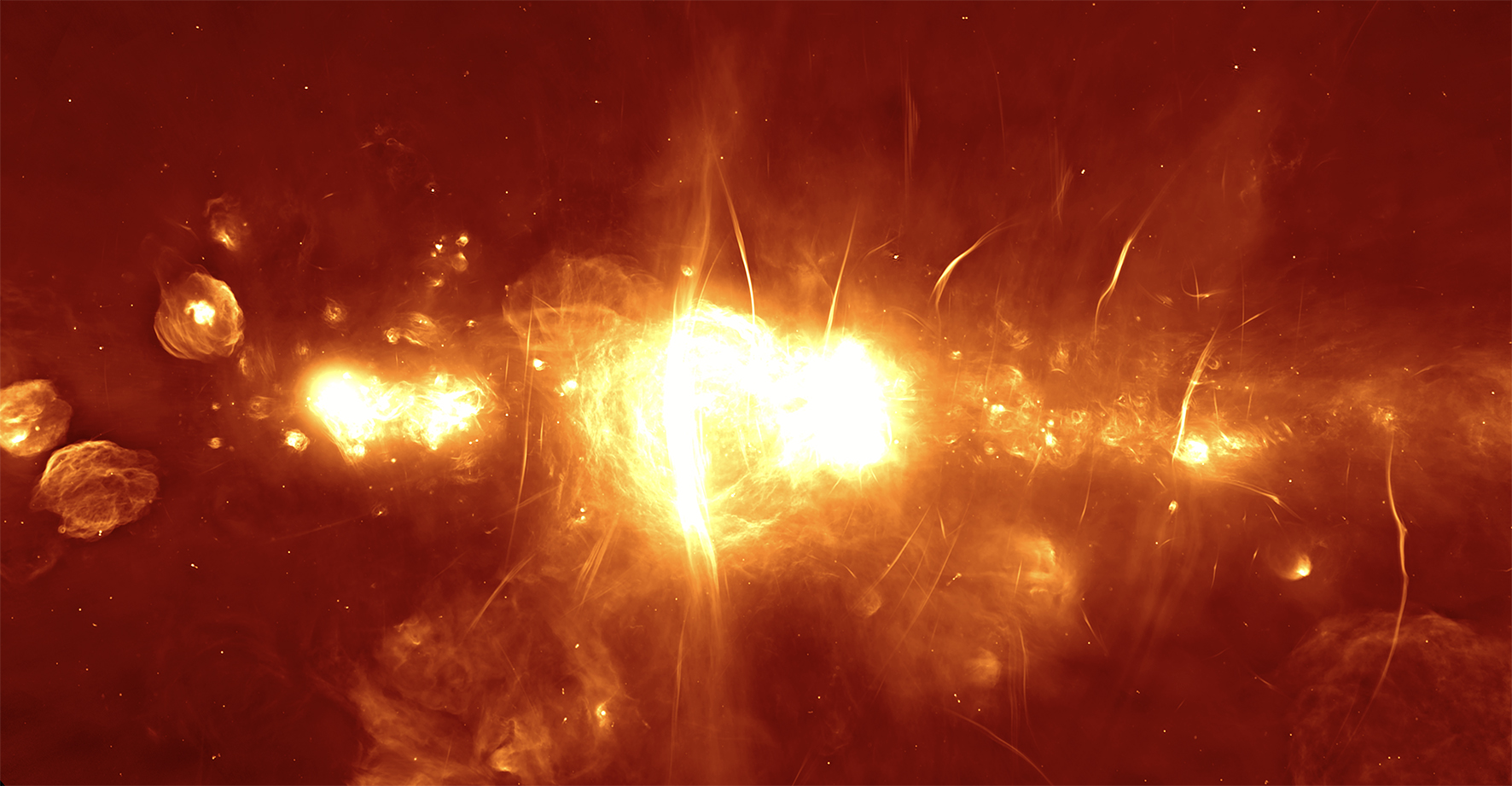 Sgr B2       SgrB1      Galactic Center Bubble      Sgr A                             Sgr C
Inner CMZ ~1 GHz,  70 mm, 24 mm
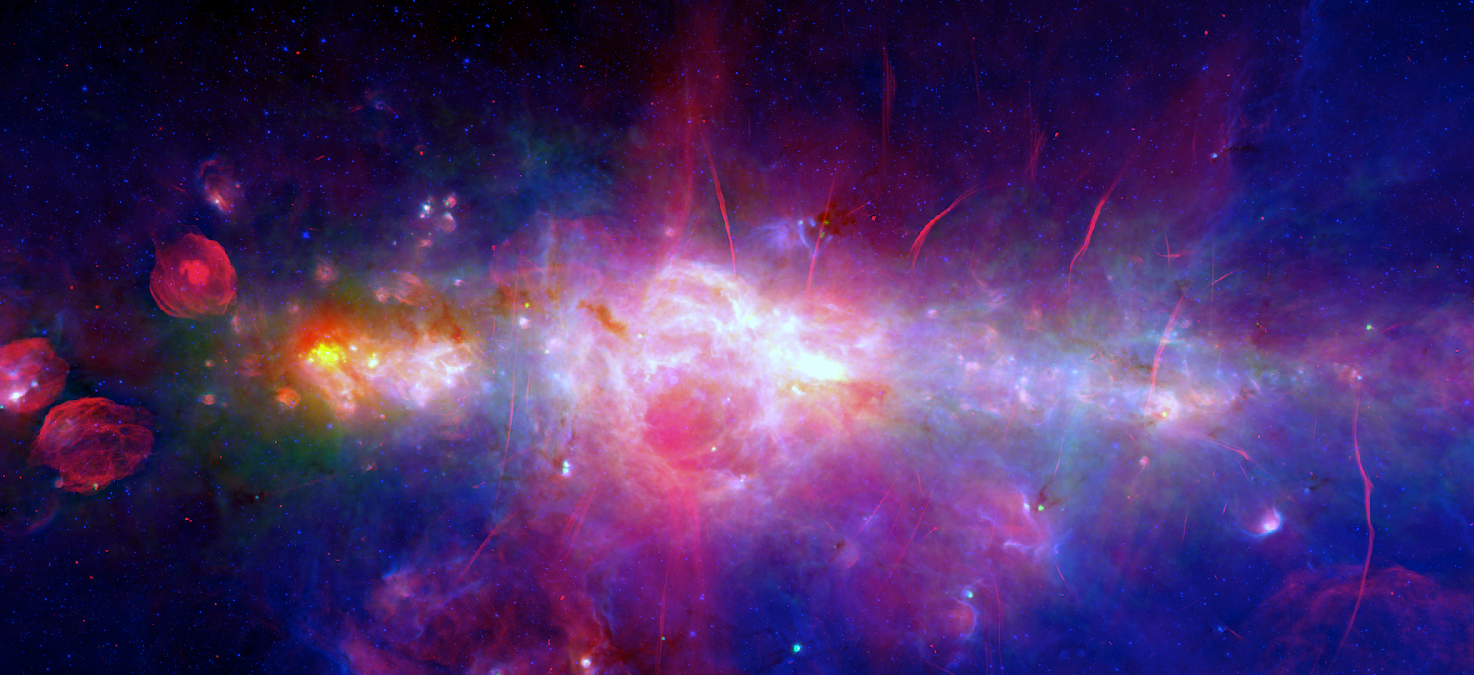 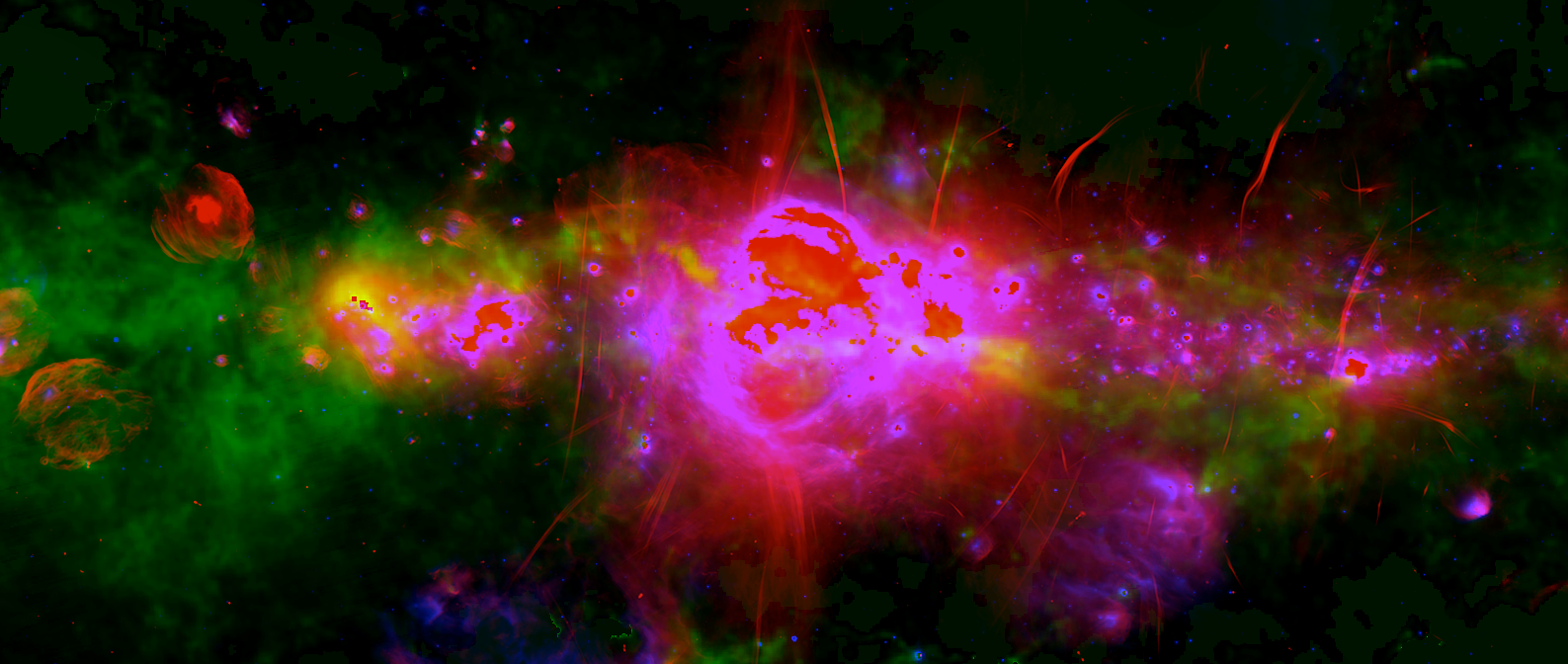 Sgr B2       SgrB1      Galactic Center Bubble      Sgr A                             Sgr C
Inner CMZ ~1 GHz (July 2018 MeerKAT press release)
                   24 mm (Spitzer)
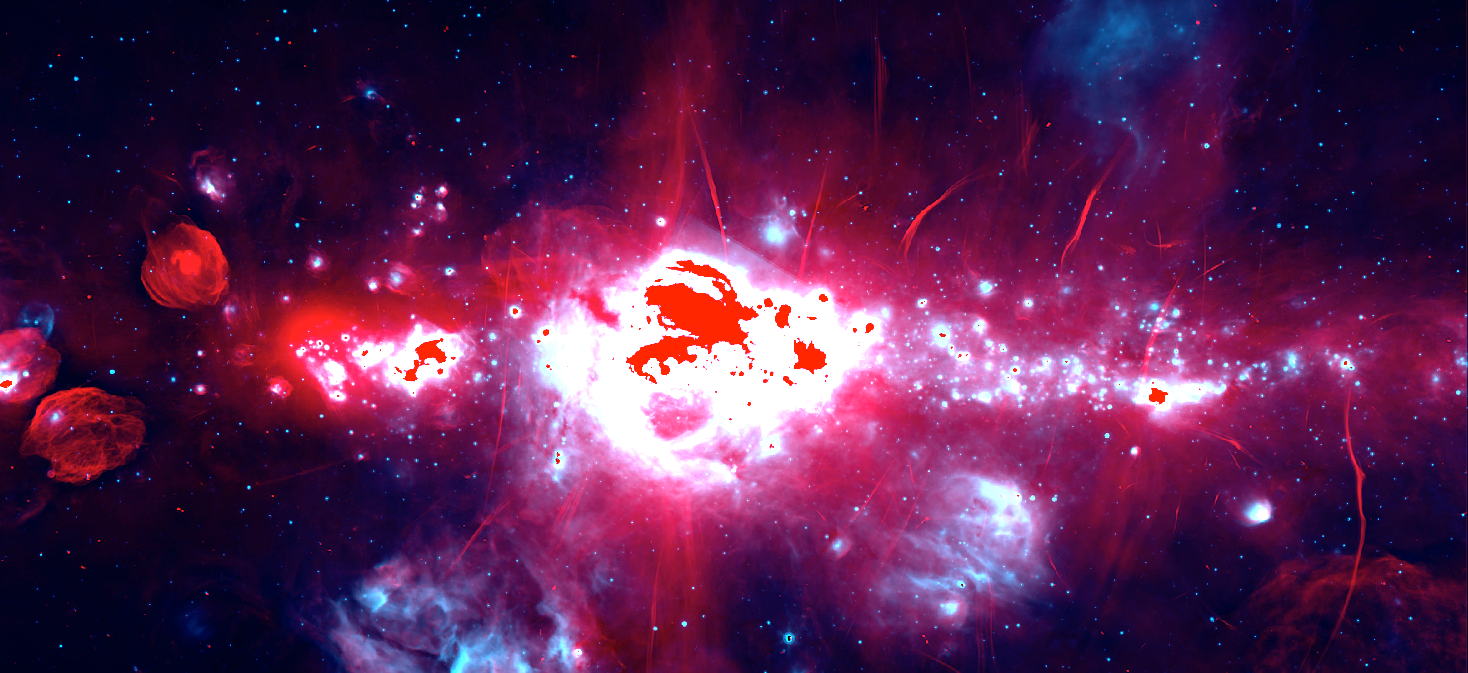 Sgr B2       SgrB1      Galactic Center Bubble      Sgr A                             Sgr C
Inner CMZ ~1 GHz (July 2018 MeerKAT press release)
                    N(H2)  (Hi-GAL – Battersby et al.)
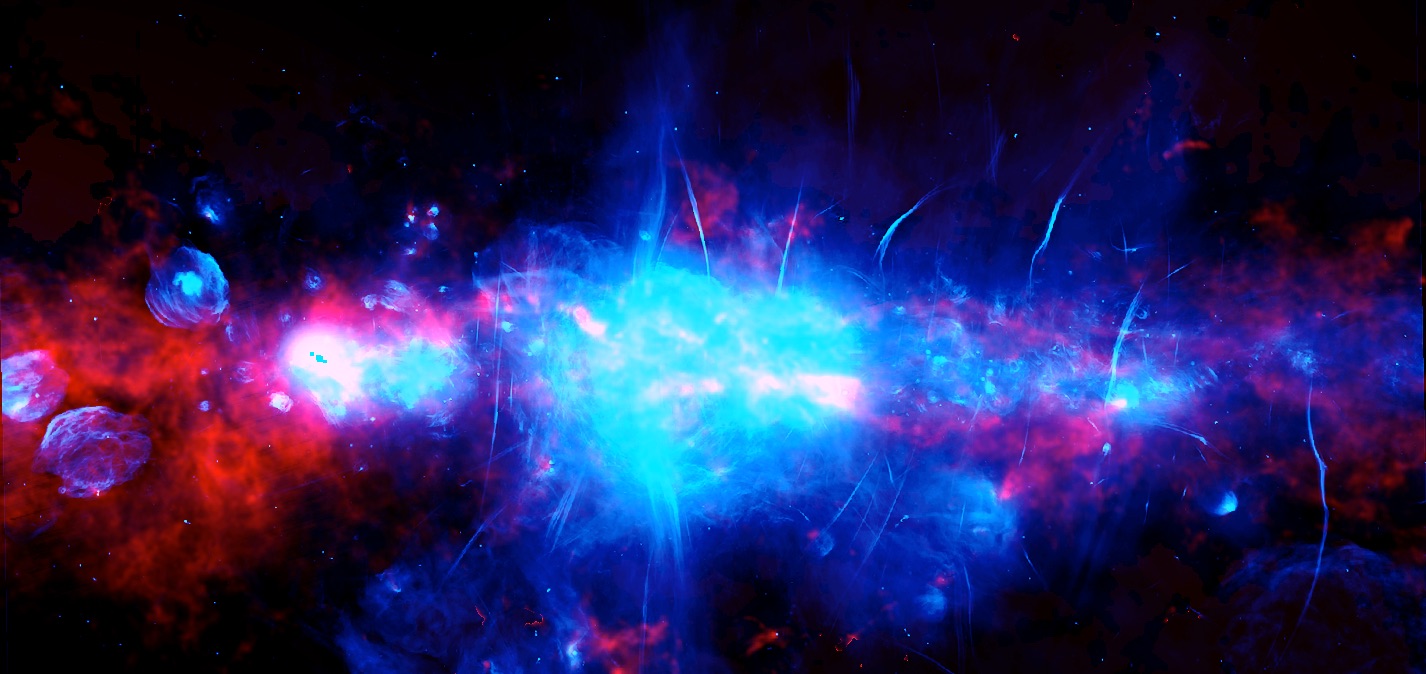 Sgr B2       SgrB1      Galactic Center Bubble      Sgr A                             Sgr C
Galactic Center Bubble => Sofue-Handa Lobe 
                                  => Fermi-LAT Bubble ?
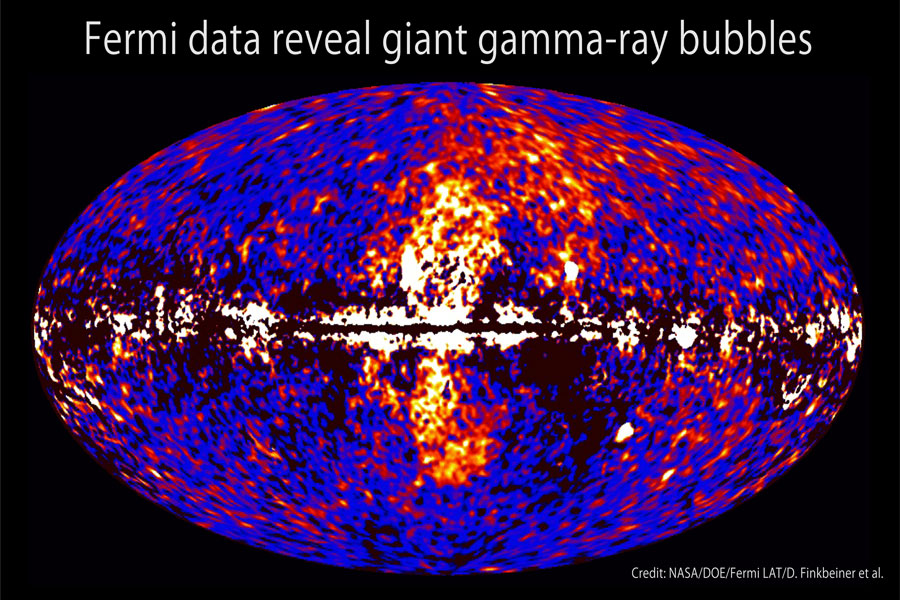 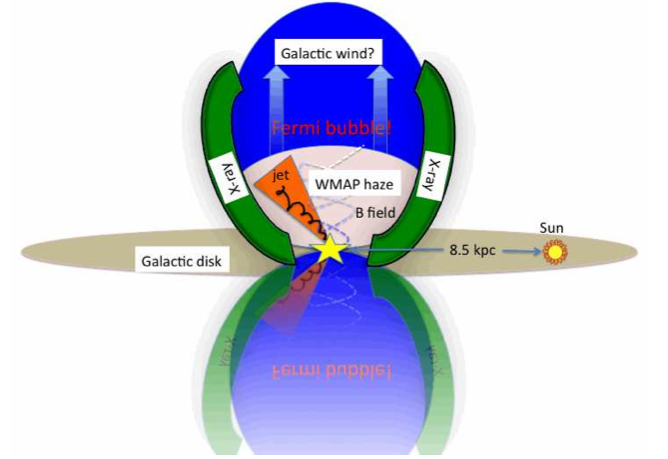 Finkbeiner et al. (2010)
Sofue-
Handa
Lobe
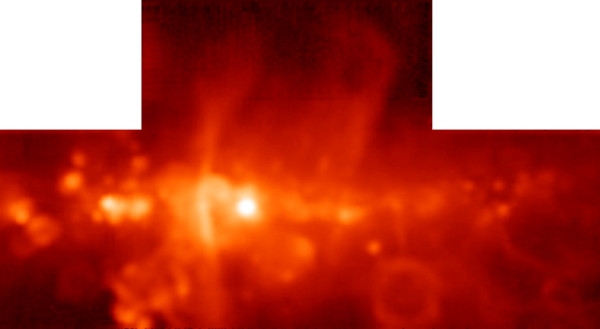 3.5 cm
(GBT)
Beware of foreground confusion:

Sco-Cen superbubble 
   150 pc from Sun
-   Intervening spiral arms
2 deg.
Law et al. (2008)
Questions:
What is the gas infall rate from R ~ 3 kpc?   
       ~ 1 Mo/yr ? (Tress+ 2020)   
Why is the ~5 x 107 Mo CMZ so asymmetric?  (t orbit 100pc ~ 6 Myr)
       Starburst + blow-out by feedback ?    Stochastic infall? 
Star Formation Rate:   Is there a 2-nd parameter?  (SFR ~  C ra DV-b )
       Quasi-Steady @ ~0.04 – 0.1 Mo/yr? (Sormani+ 2020) 
        Quasi-periodic bursts  ~ 30 -50 Myr?  (Armillotta+ 2019, 2020) 
       Conveyor-Belt?   (Kruijjsen, Longmore 2015, 2019)
Where Does Most Gas Go?  (Low-M stars or ejected: Not the SMBH!)
       Nuclear Superwind?  Fermi/LAT  Bubbles?
What ejects it?
       OB star feedback?  Transient AGN outbursts?
What Can SOFIA Do?

- Develop highly multiplexed, high-R, mid-IR ‘data-cube generators’
- Develop new detector and instrument technologies for future   
     missions!  
- Future CMZ Legacy Programs:
     * Map CMZ, GCB, Sofue-Handa Lobes, base of Fermi-Bubbles
          5 to 250 mm emission lines  
          (C+, O, O++, N+, Ar, Ar+, Ar++, Fe, Fe+, N+, OH, H2, HD, high-J CO..)
     * Polarization Survey
          Toroidal B in CMZ?  Relation to Poloidal B?
     * Characterize compact 24 mm sources 
          MYSOs?   main-sequence stars (“impostor MYSOs”)? W-R ? or RSGs,?
Summary
     The CMZ:    
             Fed by infall from Galactic disk @ ~1 Mo/yr ?
             M ~5x107 Mo,   80% of dense (n > 104 cm-3) gas in Galaxy 
             Lab. for high pressure, density S.F.    e.g.  High-z S.F.
     Star Formation in ~100 pc low-shear region:  SFR ~ 0.04 – 0.1 Mo/yr  
             “Conveyor Belt”? Eccentric orbits => tidal “crush” in z 
                                         => Brick=>Sgr B2 => Sgr B1 …
               Bursts?    quasi-steady?
               > 3x104 Mo clusters:  Arches, Quinuplet,    Nuclear star cluster
     Asymmetries:  Blow out by feedback? Or Stochastic feeding? 
           Gas-dust, MYSOs, at Positive longitude/velocity 
               24 m compact sources at Negative longitude
      Compact 24 mm Sources 
               MYSO (t < 0.1 Myr) ?
               Main-Sequence stars encountering CMZ ISM ? (Impostor MYSOs)? 
               post-Main-Sequence  OH/IR, RSGs? (t >3 to 30 Myr old stars)
      CMZ Star Formation Feedback:
               UV, winds,~103 SNe  in ~few x 10 Myr => Mass-load Fermi Bubble ?
               Does Feedback prevent SMBH growth?